Moi
Giving our name, age, birthday and where we live.
Asking someone’s name
Comment t’appelles-tu?
Je m’appelle……
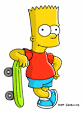 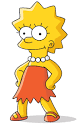 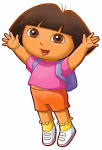 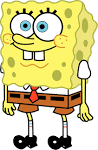 Asking someone’s age
Quel âge as-tu?

un, deux, trois, quatre, cinq, six, sept, huit, neuf, dix, onze, douze, treize, quatroze, quinze, seize, dix-sept, dix-huit, dix-neuf, vingt!
J’ai ….. ans

https://www.youtube.com/watch?v=UsEz58BblMY
Asking someone’s birthday
Mon anniversaire c’est le ..number… …month……..
Quelle est la date de ton anniversaire?
janvier, février, mars, avril, mai, juin, juillet, août, septembre, octobre, novembre, décembre
E.g. Mon anniversaire c’est le 30 décembre.
Asking where someone lives
Où habites-tu?
J’habite à …town…
J’habite à Kirkintilloch, en Ecosse.
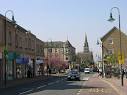 Now put it all together
Comment t’appelles-tu?

Quel âge as-tu?

Quelle est la date de ton anniversaire?

Où habites-tu?
Je m’appelle…..

J’ai ….ans

Mon anniversaire c’est le ….  ……….

J’habite à……..